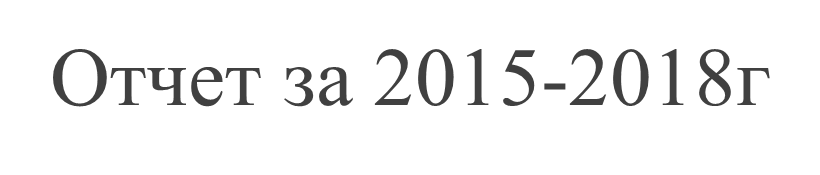 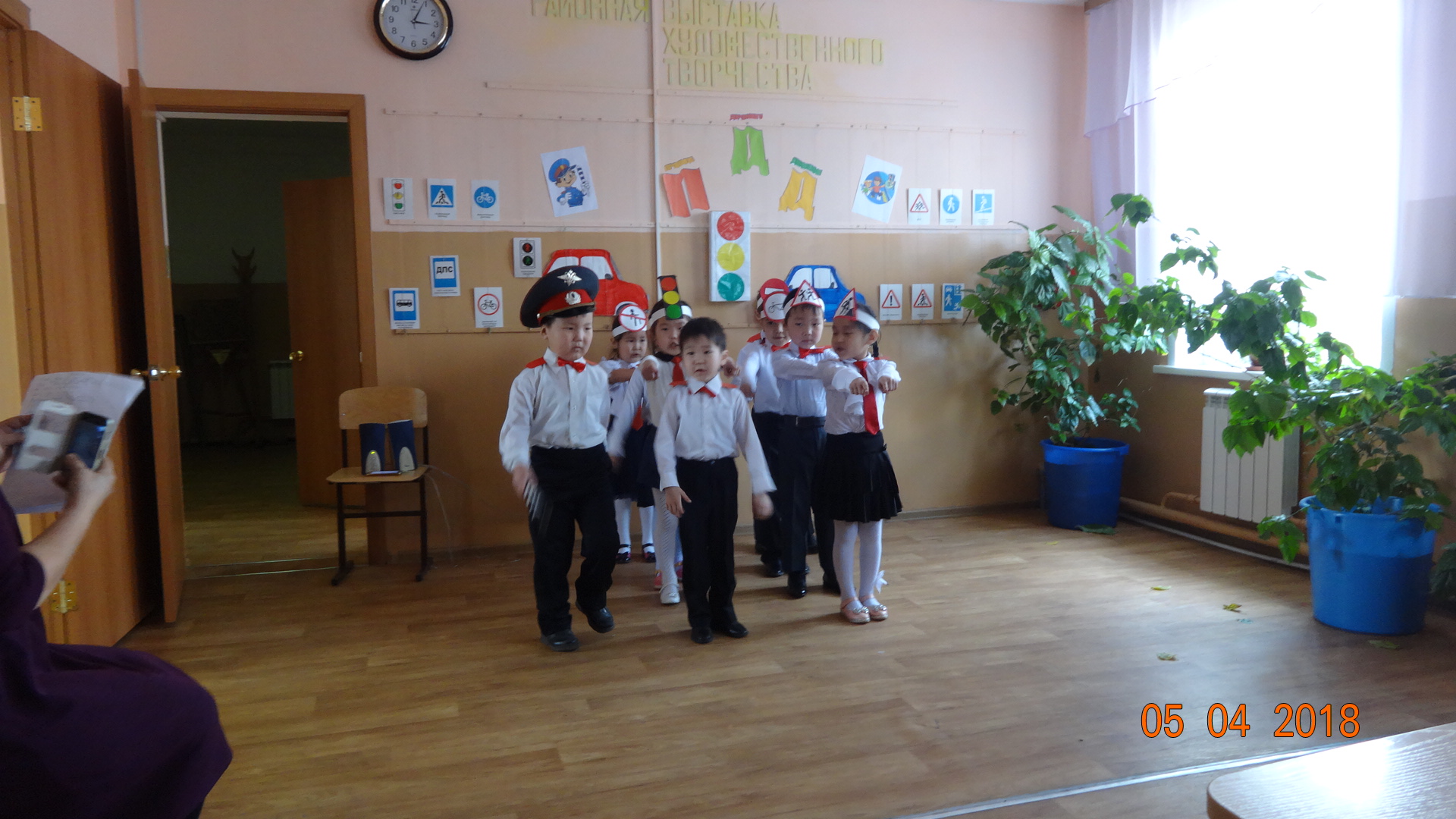 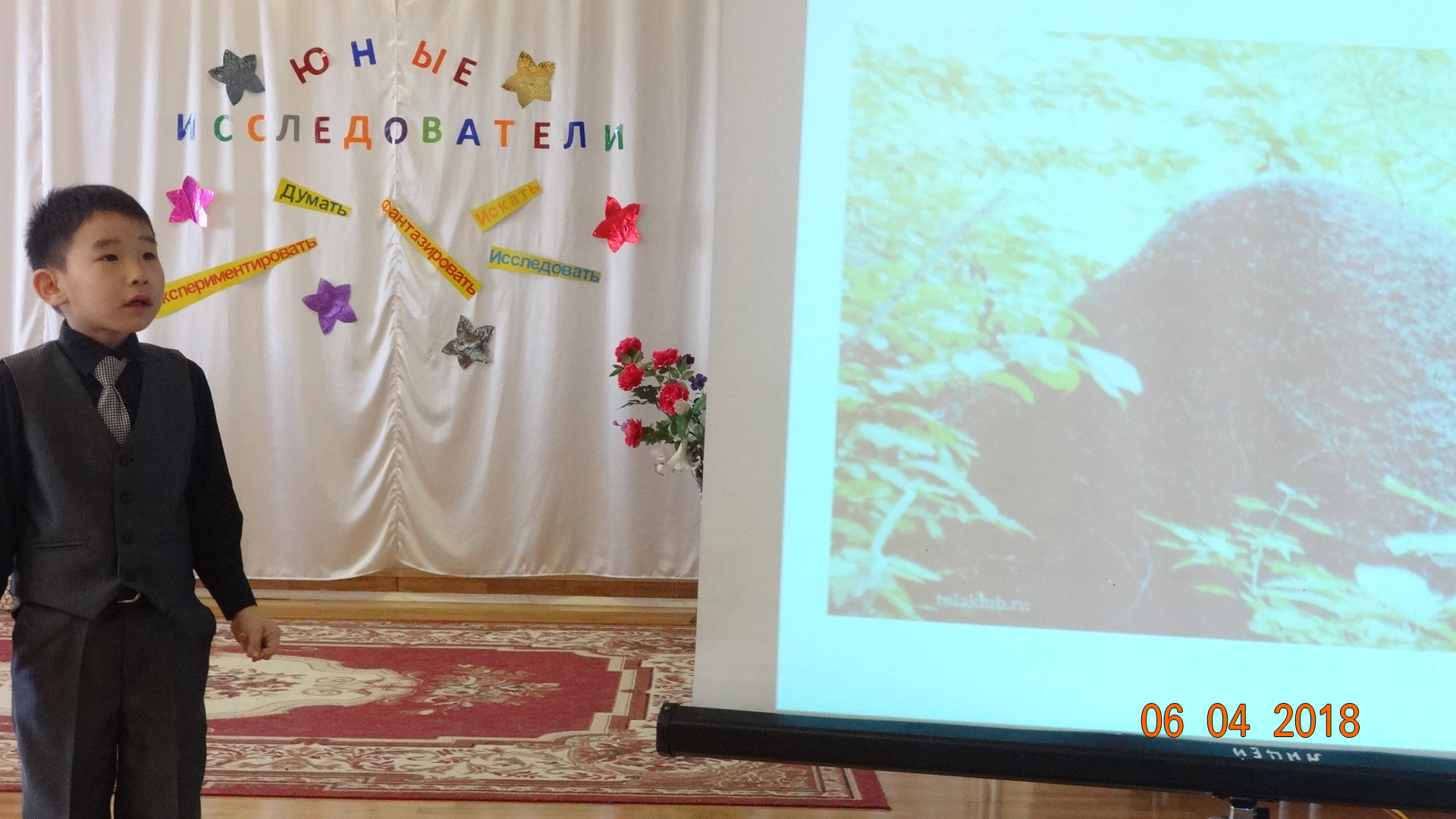 .
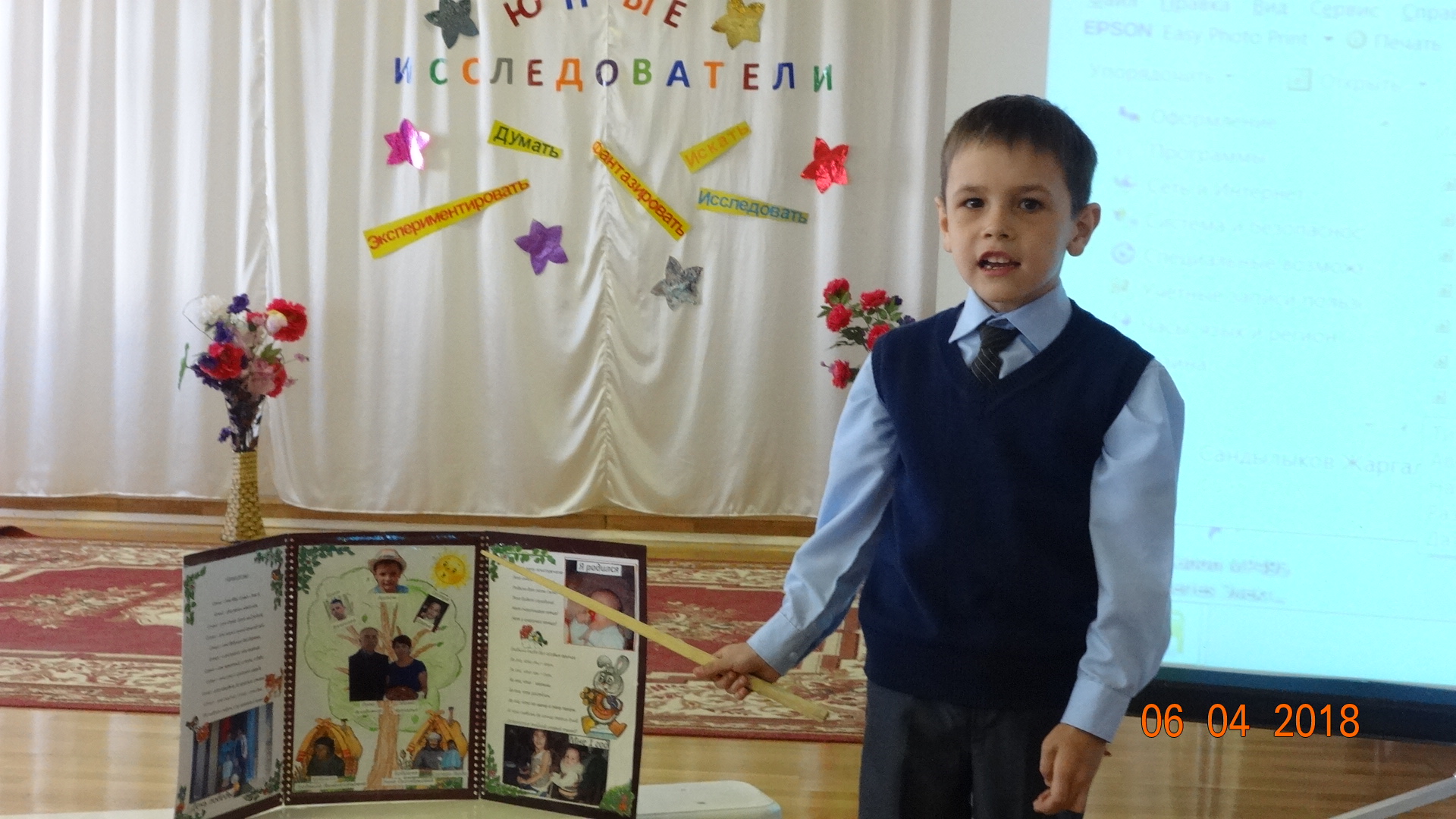 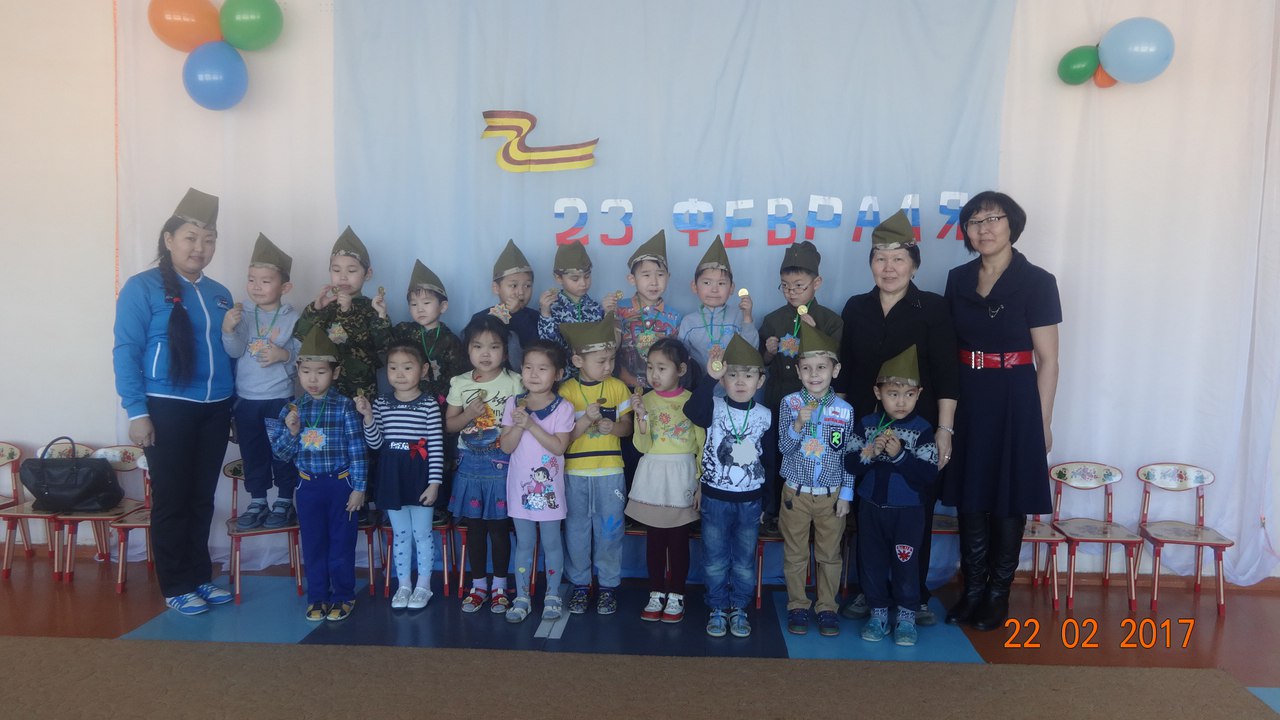 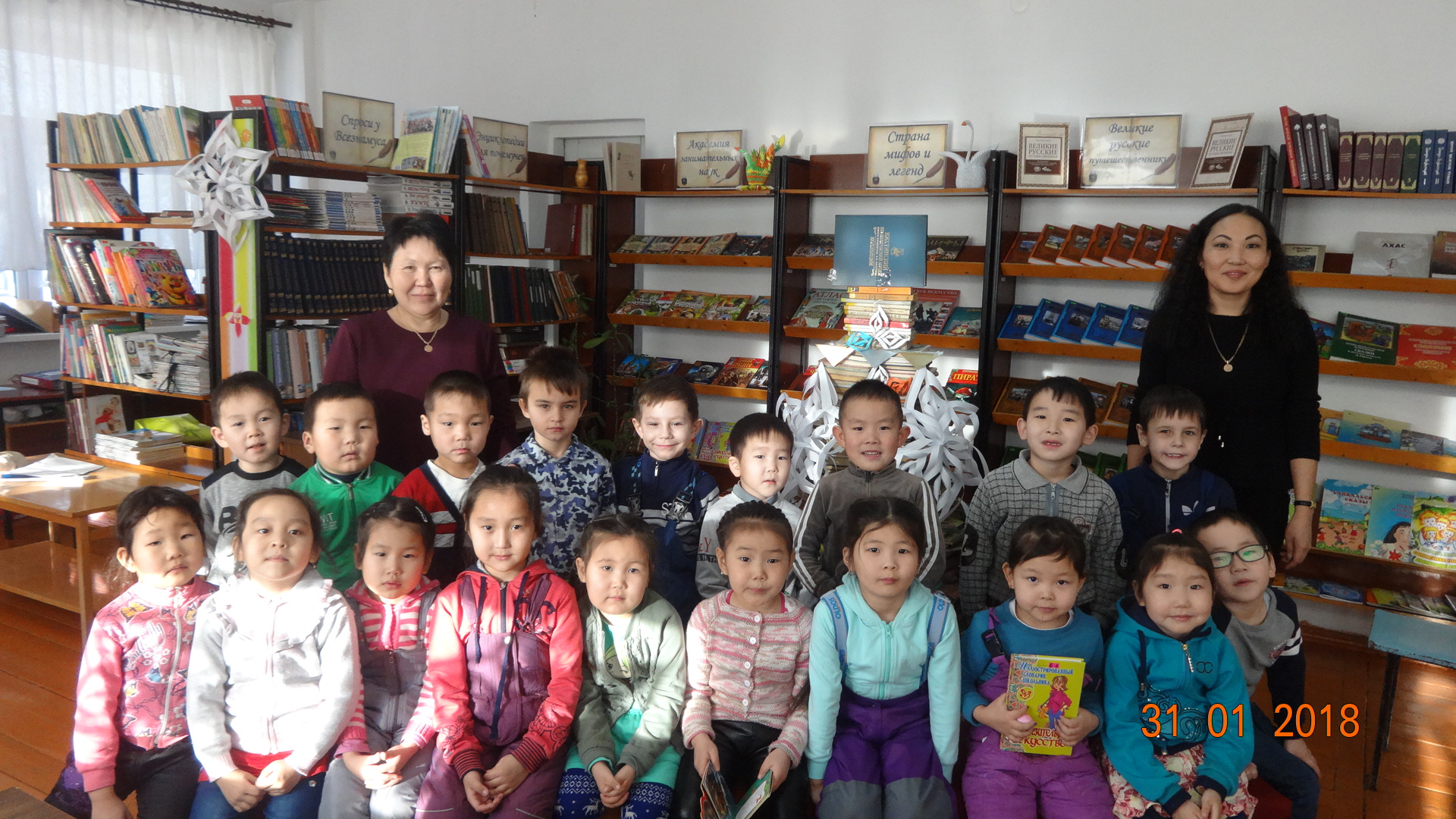